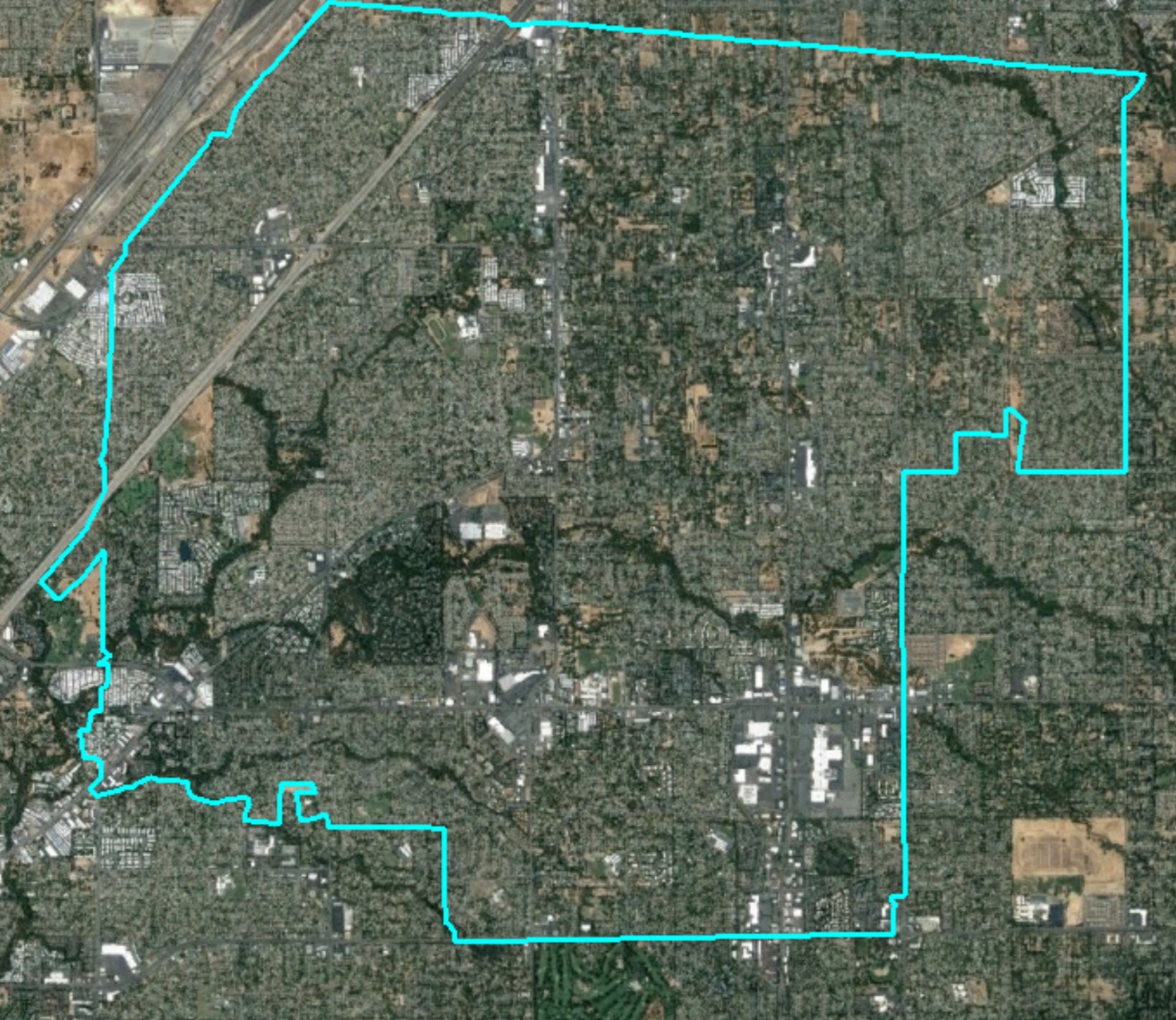 Citrus HeightsDraft Maps
Shalice Tilton, Sr. Consultant
June 13, 2019
Districting Process
2
June 13, 2019
Districting Rules and Goals
3
Federal Laws
Traditional Redistricting Principles
Communities of interest
Compact
Contiguous
Visible boundaries (natural & artificial)
Respect voters’ choices / continuity in office
Planned future growth
Equal population
Federal Voting Rights Act
No racial gerrymandering
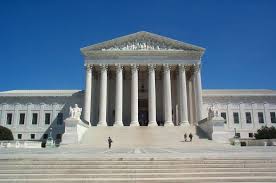 June 13, 2019
Draft Map 102			Focus Map
4
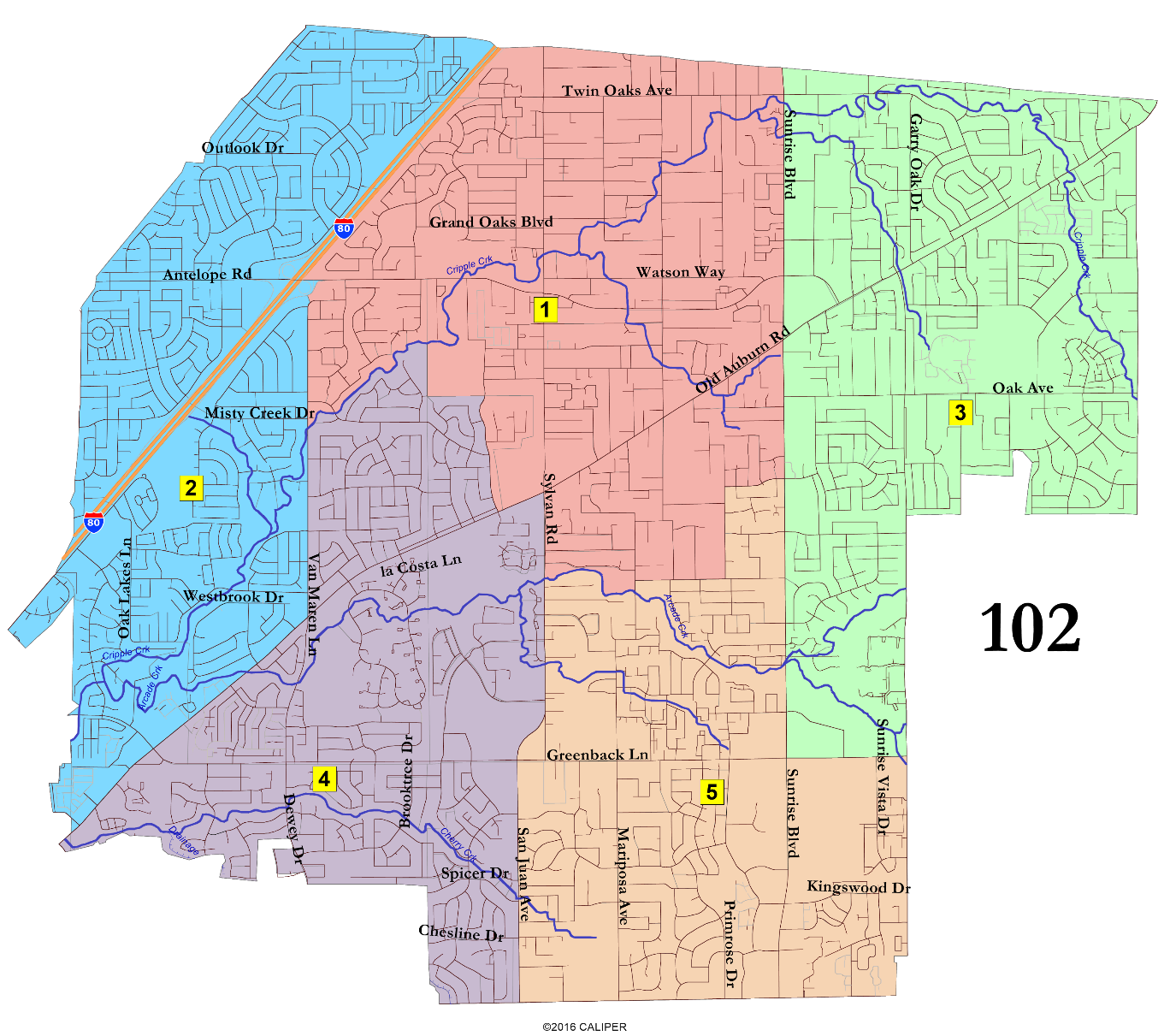 Visit the website for map detail
Interactive Review Map
Only Map 102 has a pairing (Daniels and Slowey).  
The others have no pairings.
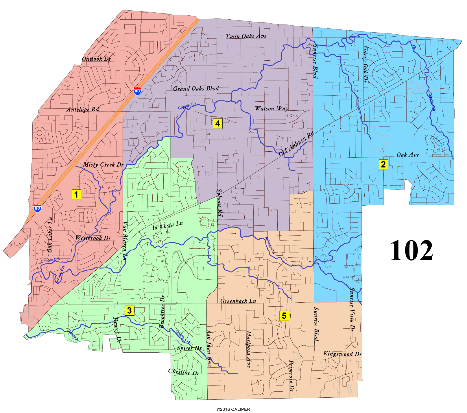 Renumbered
(Renumbering changes only map colors and district numbers)
Proposed Election Sequence for
Map 102 Renumbered: 
2020: 1 (Slowey) and 3 (Daniels) 
2022: 2 (Bruins), 4 (Miller), and 5 (Middleton)
June 13, 2019
Draft Map 102	Renumbered	Focus Map
5
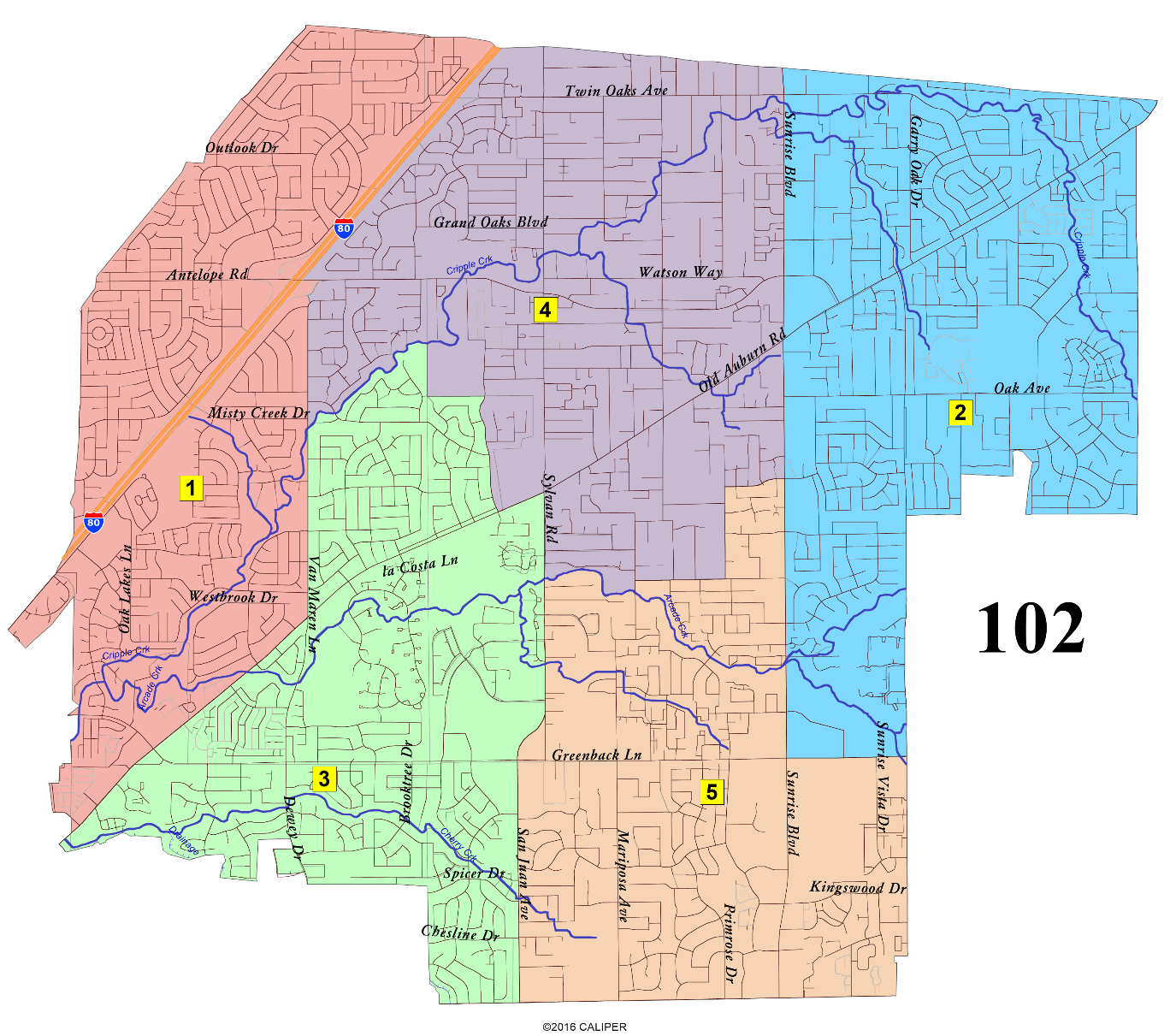 Visit the website for map detail
Interactive Review Map
Only Map 102 has a pairing (Daniels and Slowey).  
The others have no pairings.
Renumbered
Proposed Election Sequence for
Map 102 Renumbered: 
2020: 1 (Slowey) and 3 (Daniels) 
2022: 2 (Bruins), 4 (Miller), and 5 (Middleton)
June 13, 2019
Draft Map 104			Focus Map
6
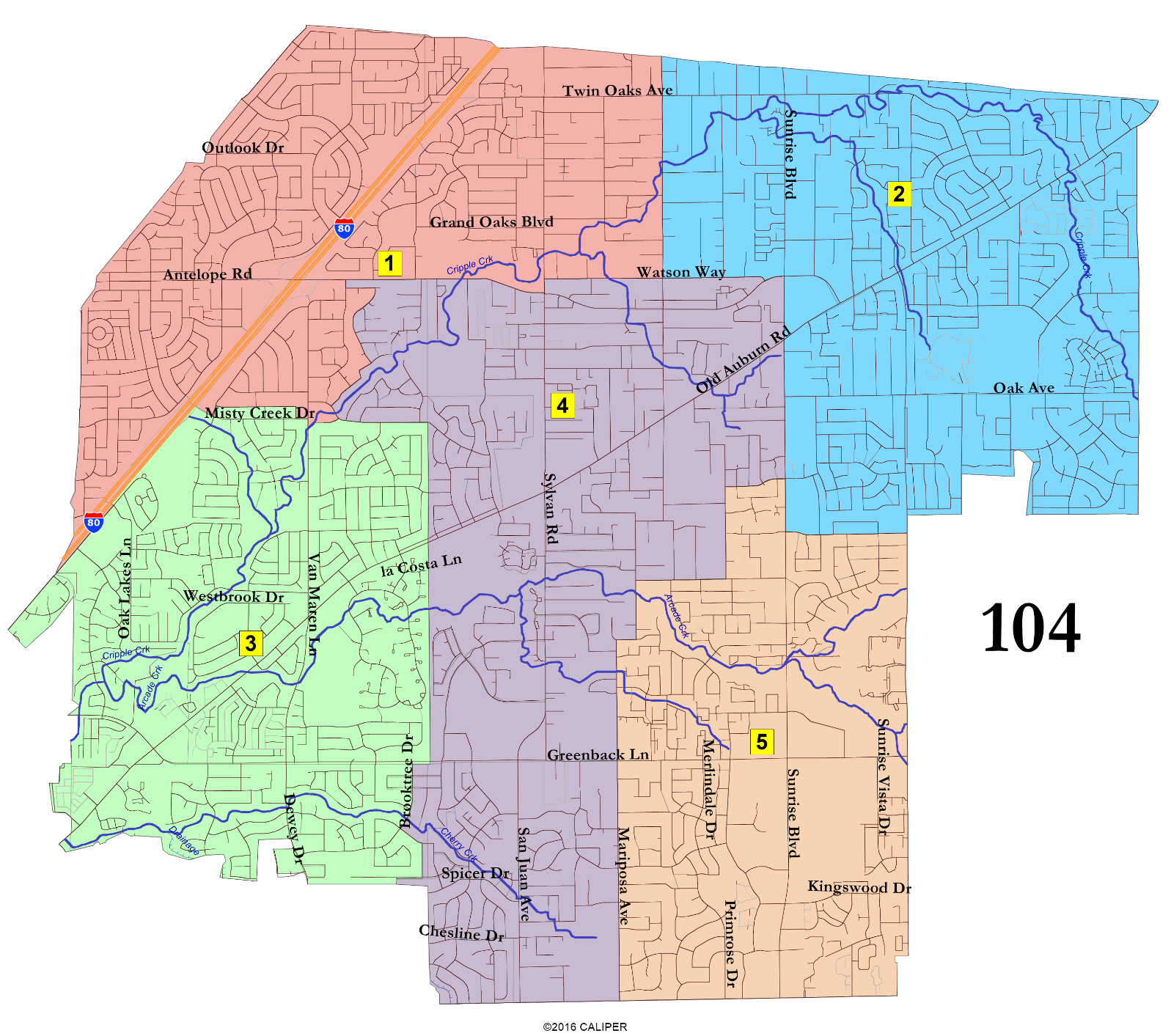 Visit the website for map detail
Interactive Review Map
Proposed Election Sequence for
Map 104: 
2020: 1 (Slowey) and 3 (Daniels) 
2022: 2 (Bruins), 4 (Miller), and 5 (Middleton)
June 13, 2019
Draft Map 104b		Focus Map
7
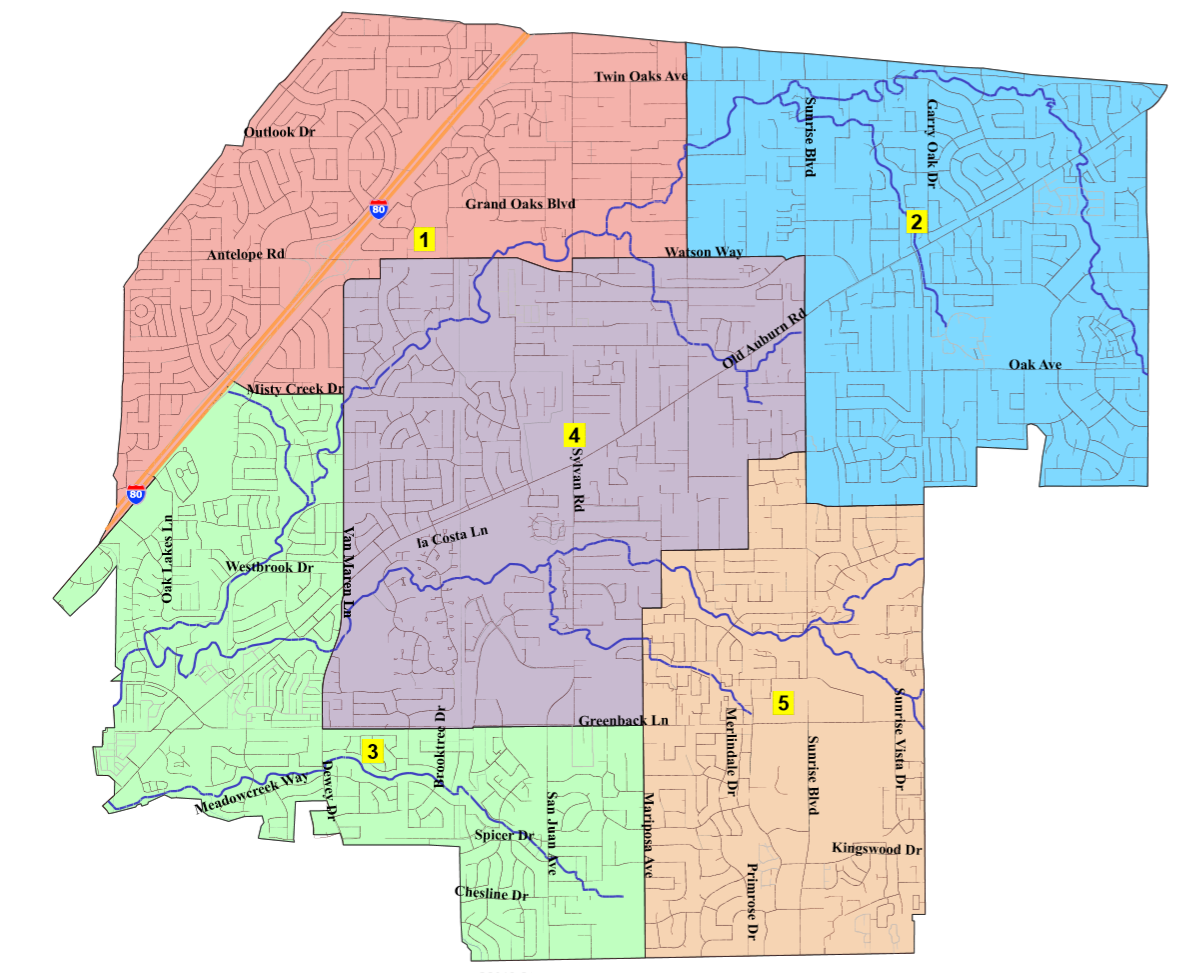 Visit the website for map detail
Interactive Review Map
104b
Proposed Election Sequence for
Map 104b: 
2020: 1 (Slowey) and 3 (Daniels) 
2022: 2 (Bruins), 4 (Miller), and 5 (Middleton)
June 13, 2019
Draft Map 109		Focus Map
8
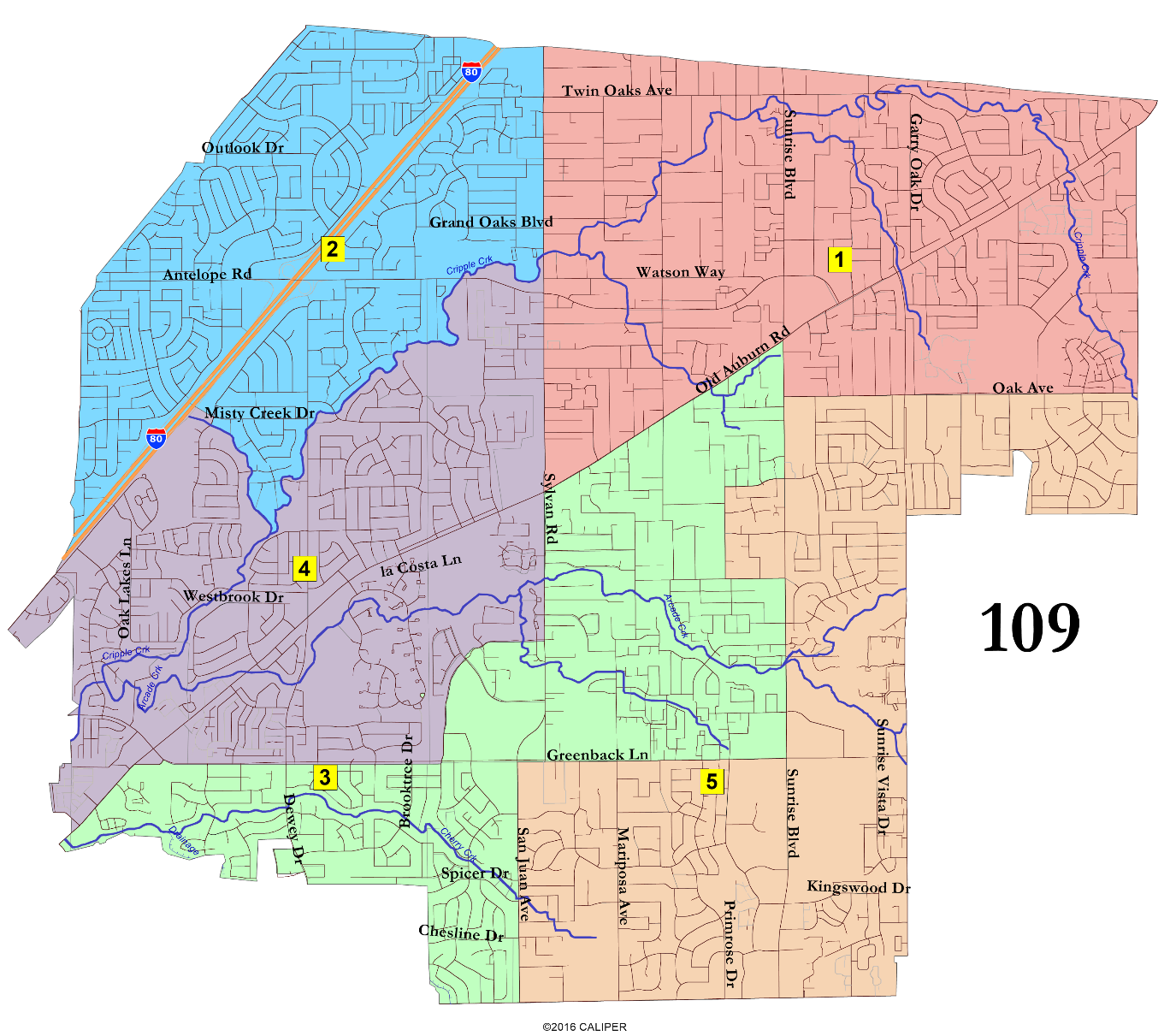 Visit the website for map detail
Interactive Review Map
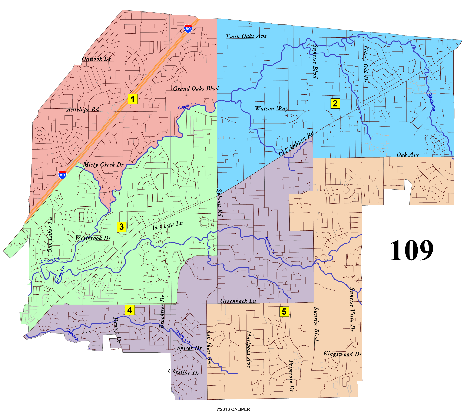 Renumbered
(Renumbering changes only map colors and district numbers)
Proposed Election Sequence for
Map 109 Renumbered: 
2020: 1 (Slowey) and 3 (Daniels) 
2022: 2 (Bruins), 4 (Miller), and 5 (Middleton)
June 13, 2019
Draft Map 109	Renumbered	Focus Map
9
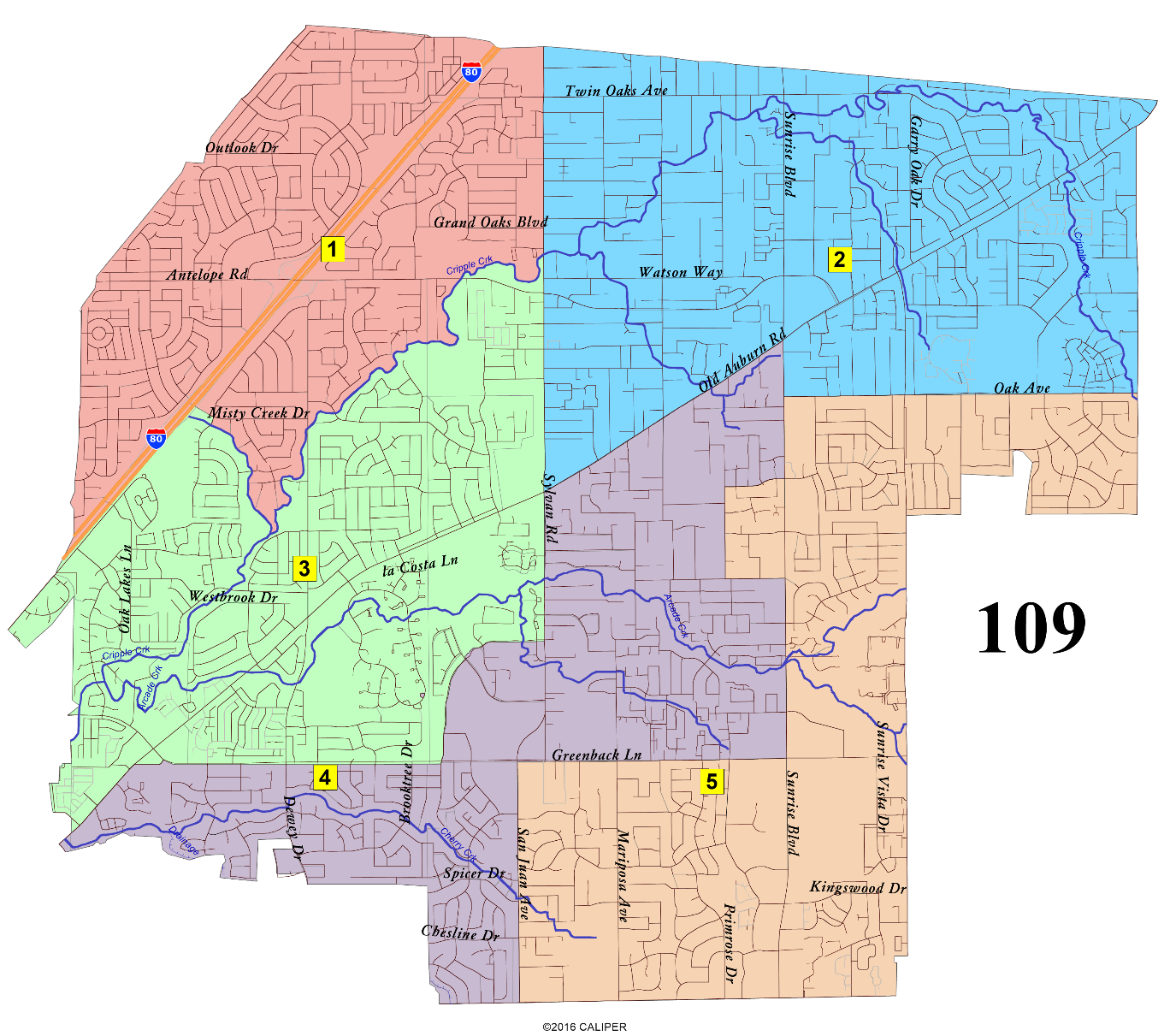 Visit the website for map detail
Interactive Review Map
Renumbered
Proposed Election Sequence for
Map 109 Renumbered: 
2020: 1 (Slowey) and 3 (Daniels) 
2022: 2 (Bruins), 4 (Miller), and 5 (Middleton)
June 13, 2019
10
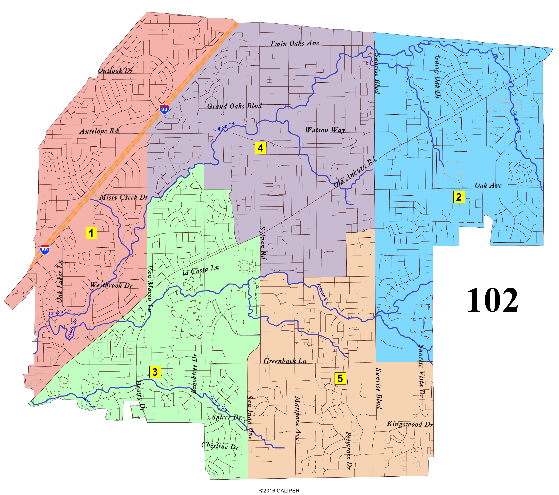 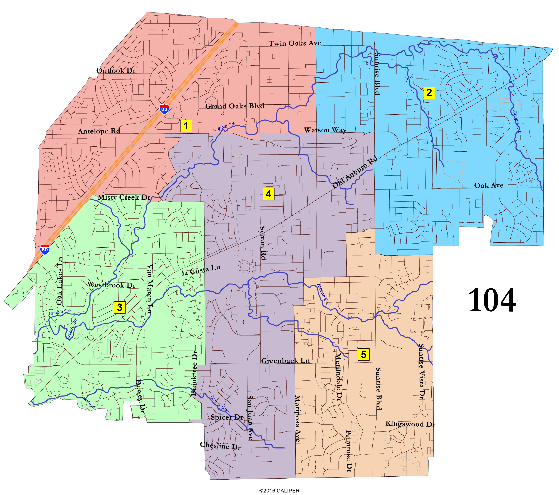 Renumbered
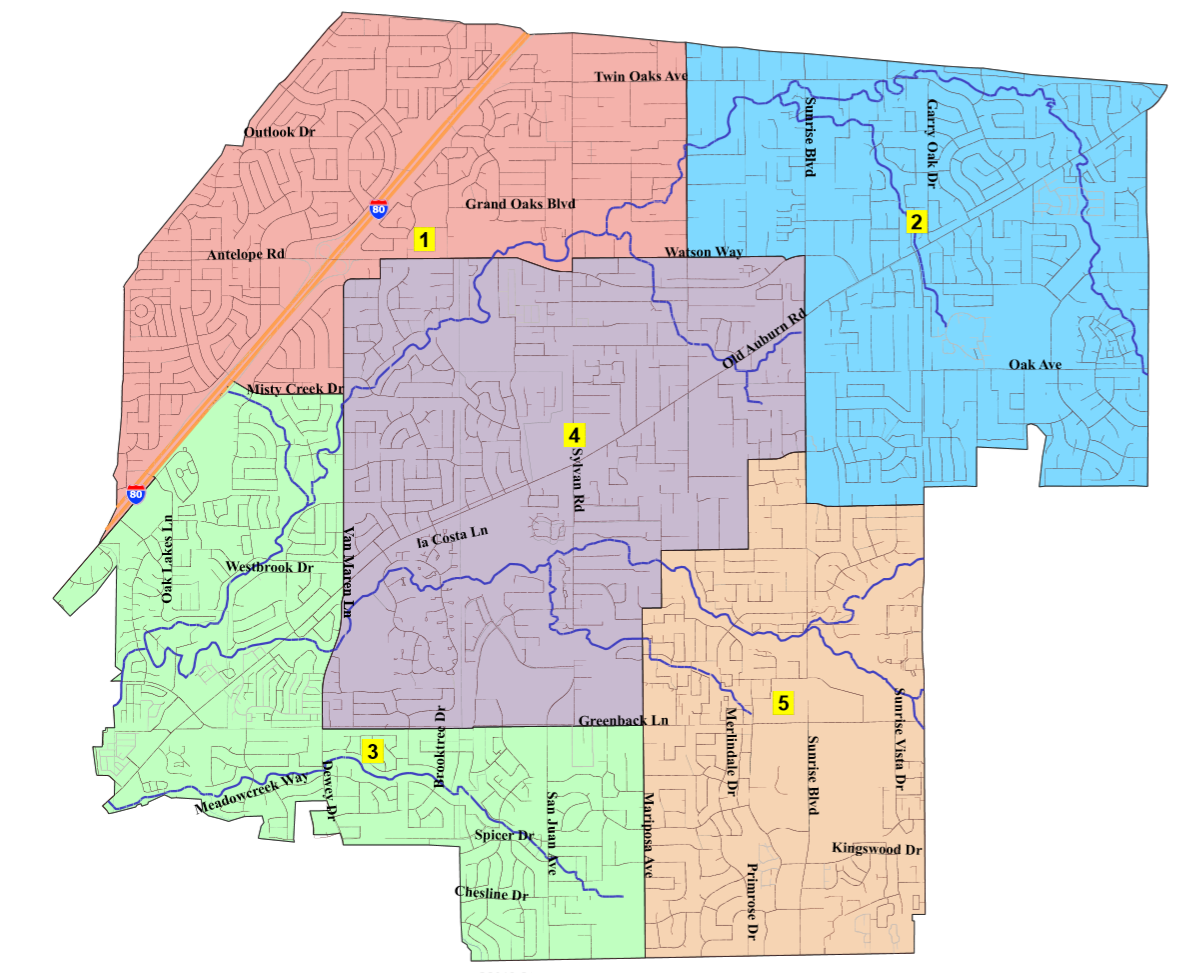 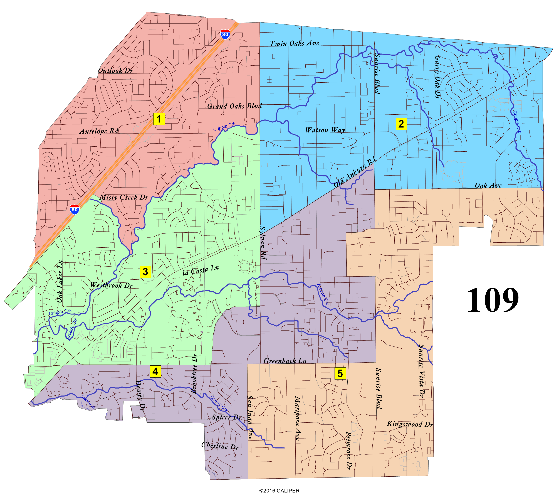 104b
Renumbered
June 13, 2019
Suggested Actions
11
Hold public hearing on draft maps
Discuss current draft maps
Select final map and determine election sequence
Introduce ordinance after the public hearing.
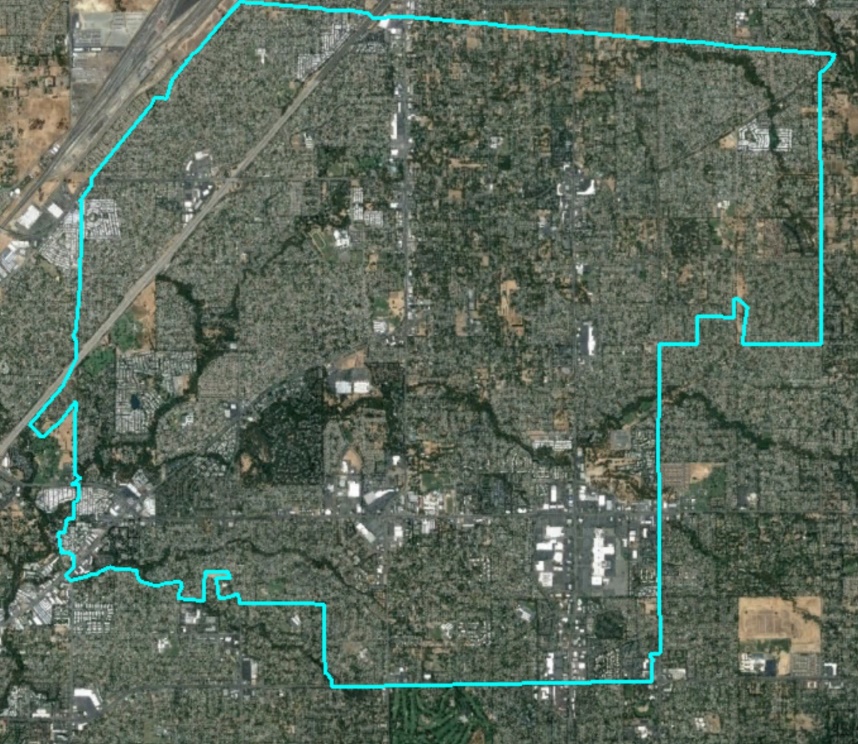 May 14, 2019